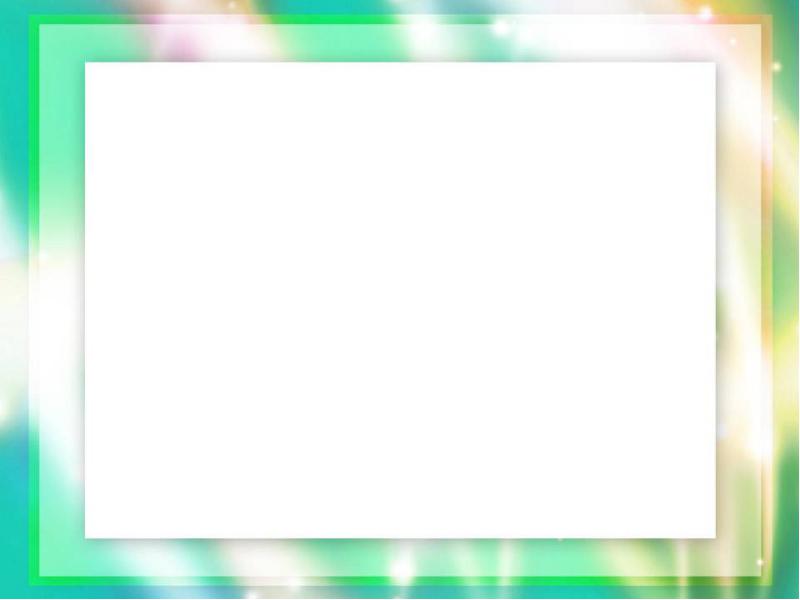 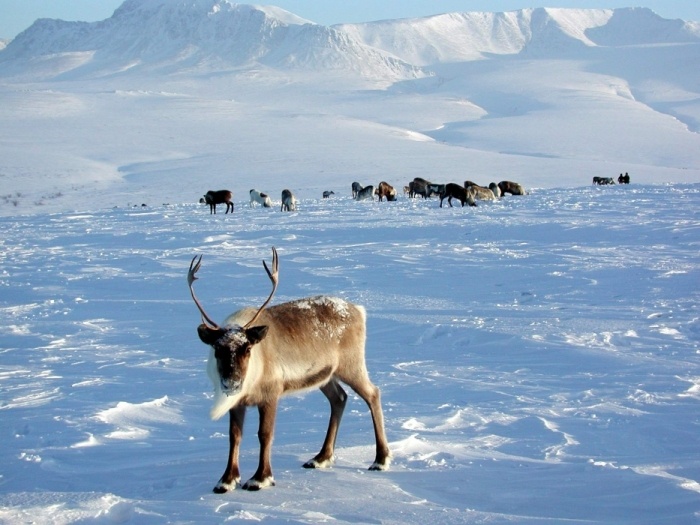 Животные севера
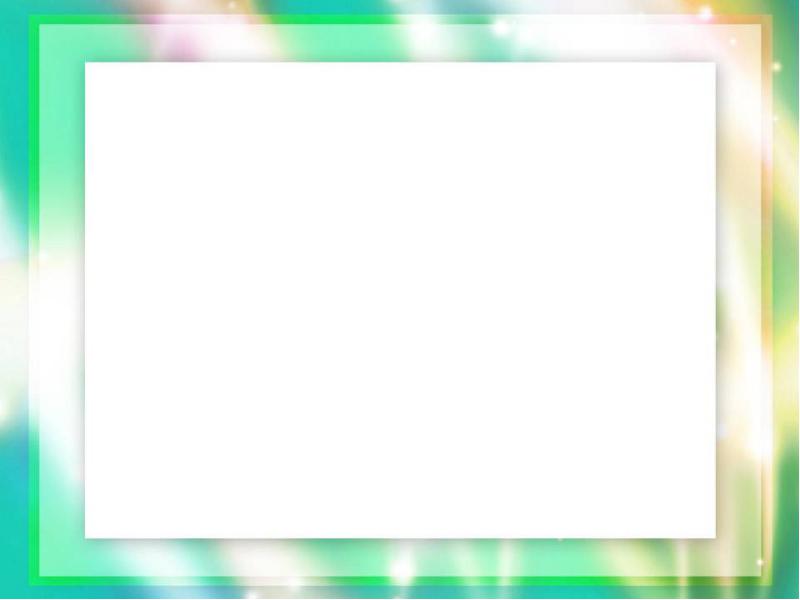 Крайний Север – это далекие края, где до холодного Северного Ледовитого океана простирается тундра: зимой — белая. а летом — красочная и пестрая, где даже в жару не тает снег. В таких суровых условиях и живут здесь многие животные и птицы.
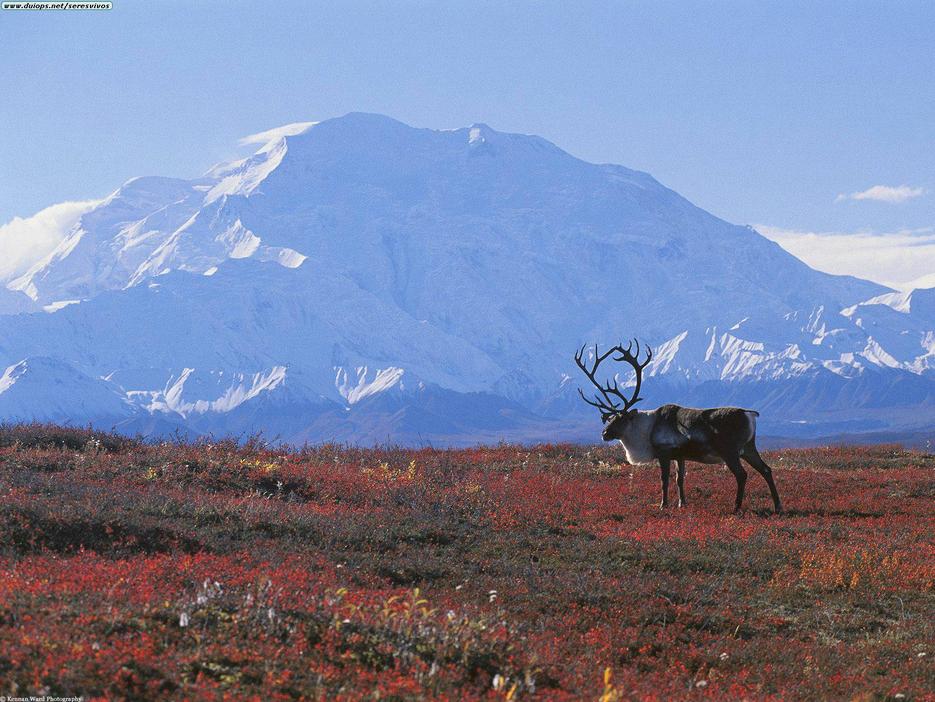 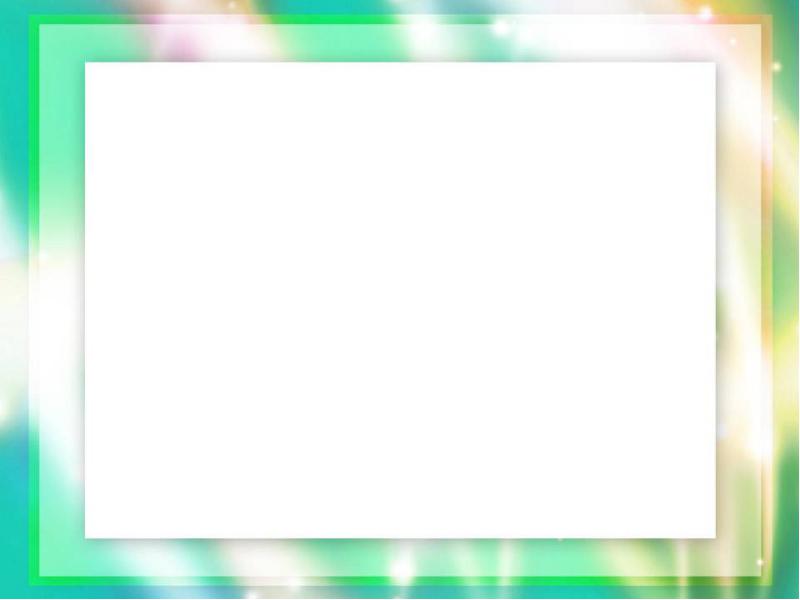 Большие деревья не могут расти на вечной мерзлоте, растут только карликовые, меньше человеческого роста – это место называется тундрой. Зимой вся тундра покрыта снегом.
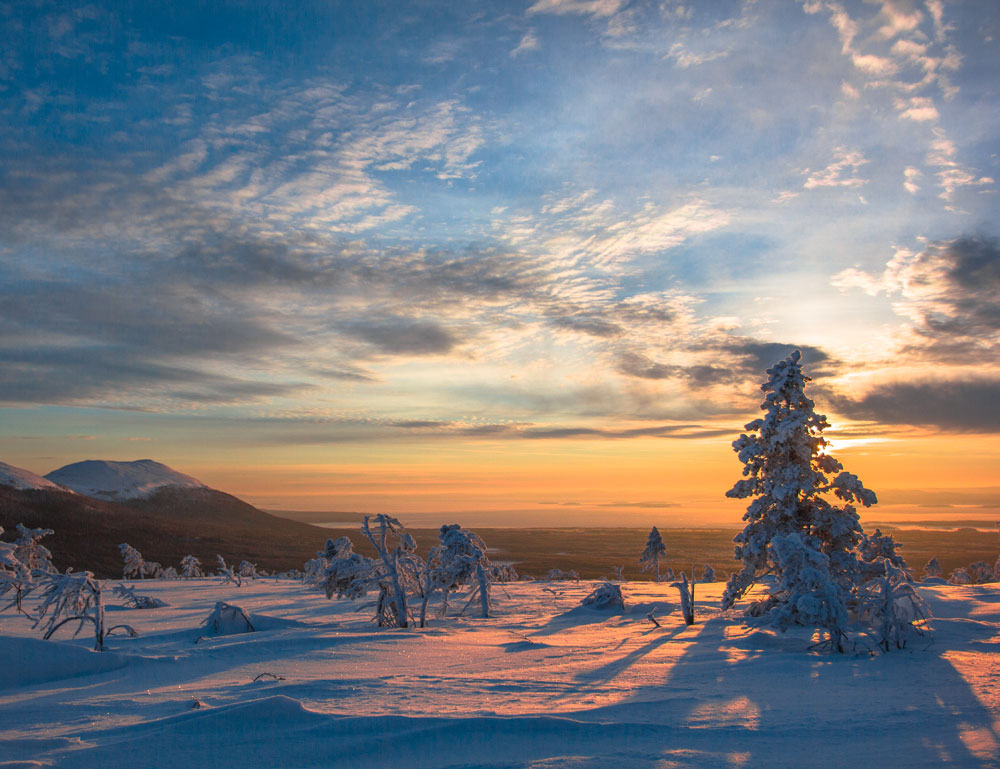 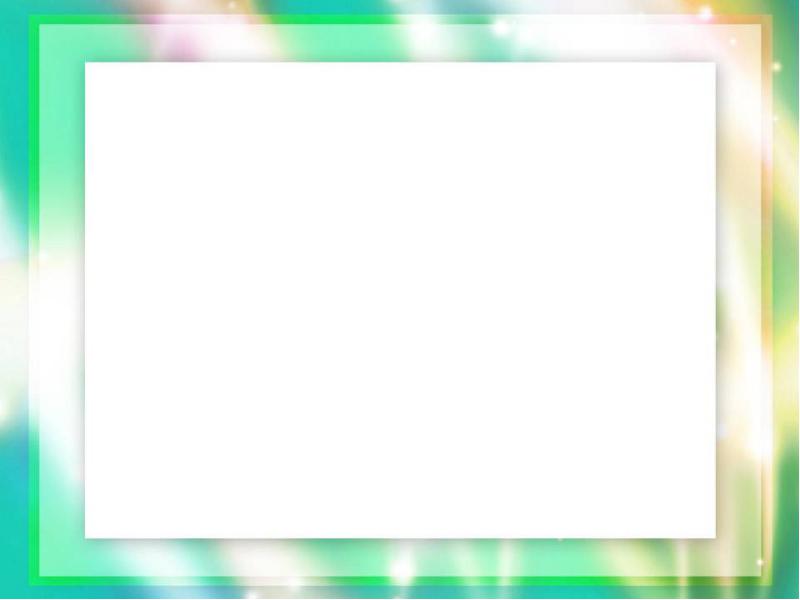 Зато летом очень красиво, появляются цветы. В тундре растет много ягод: брусника, клюква, морошка, голубика.
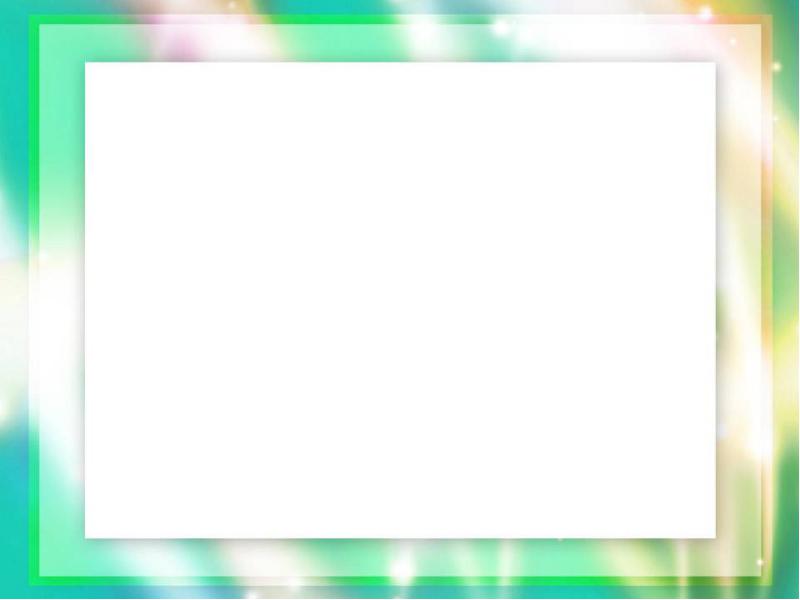 Добраться до крайнего севера можно на самолете или                                 ледоколе.
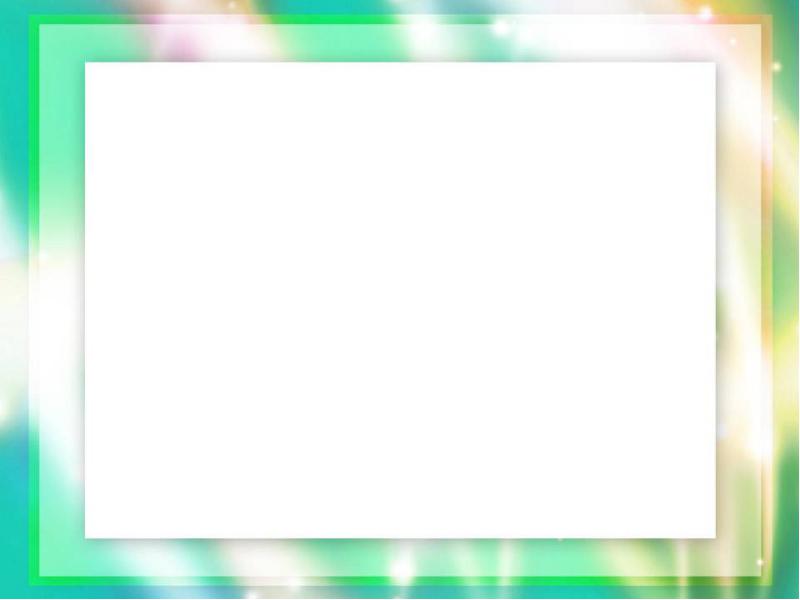 В тундре нет поездов, нет автомобилей и люди ездят на оленях, запряженных в низкие сани-нарты.
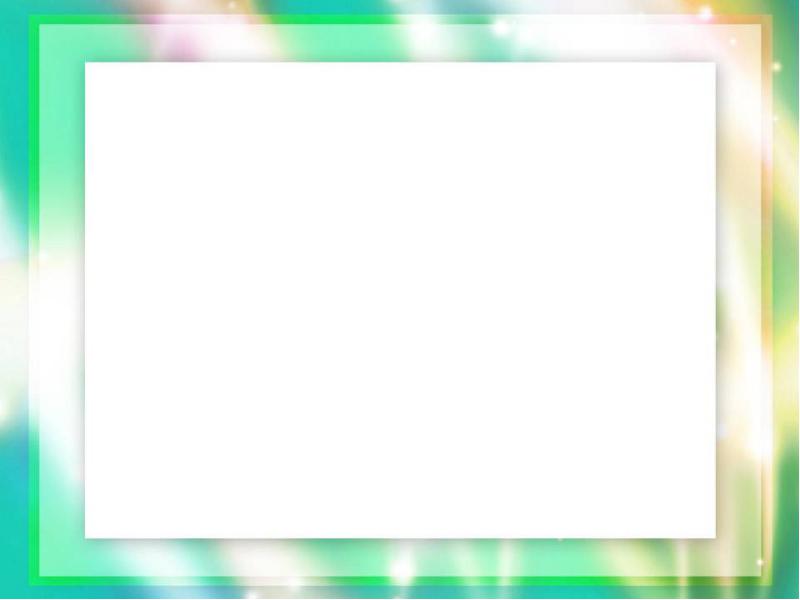 Северное сияние. Это очень красивое зрелище. Северное сияние как яркие ленты на небе. Оно ярче радуги. Иногда полыхает несколько часов, а иногда сразу гаснет.
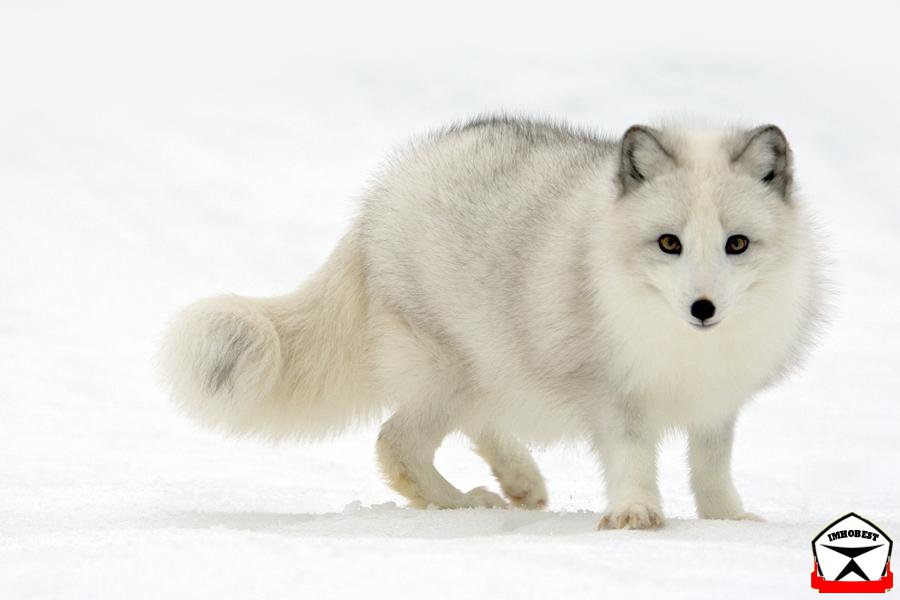 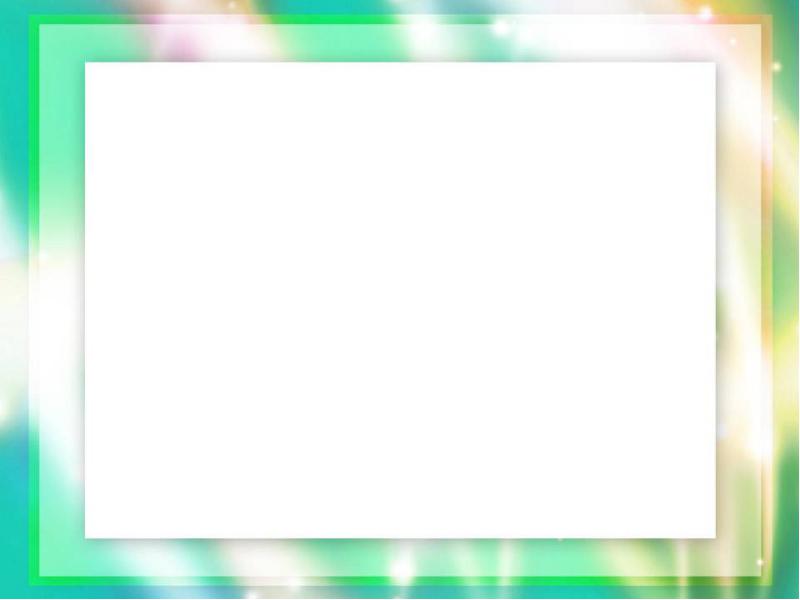 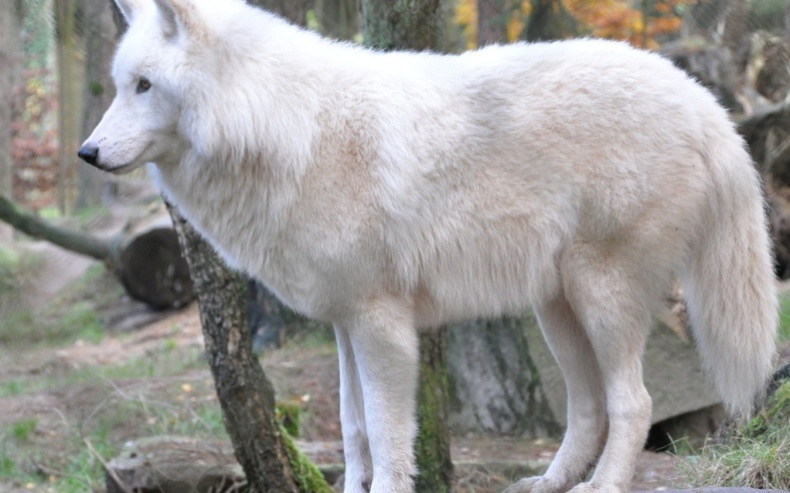 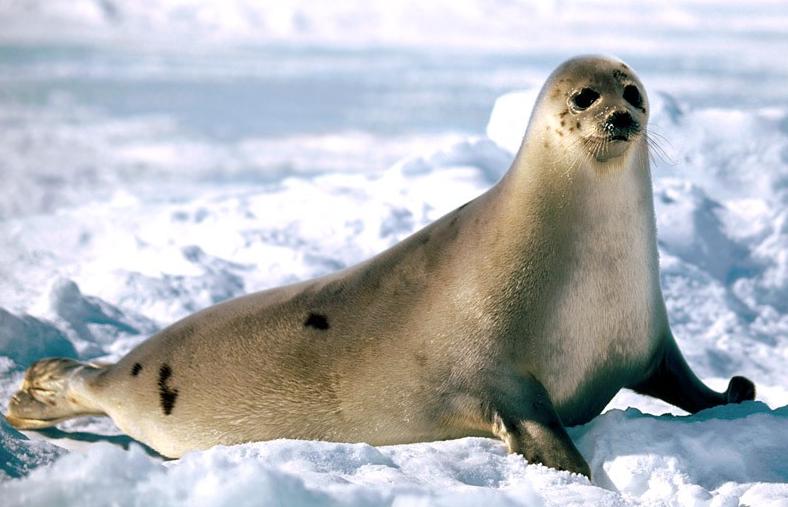 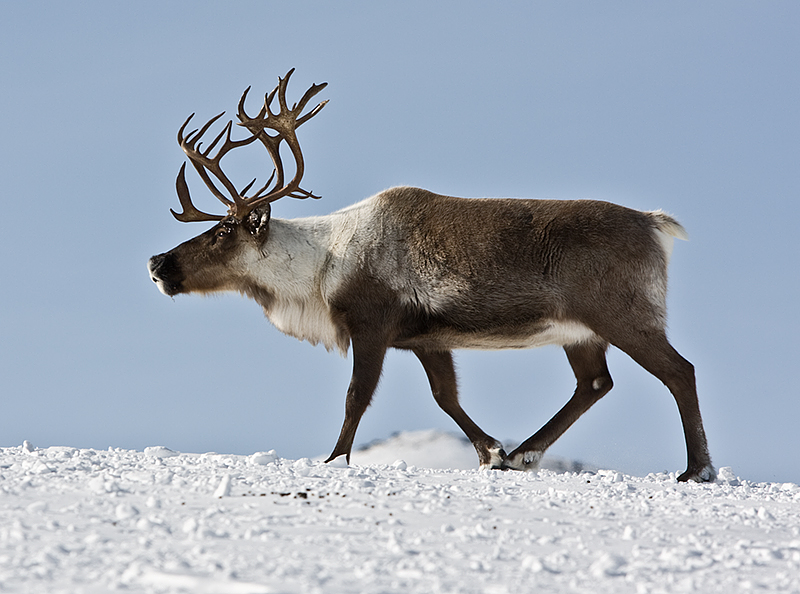 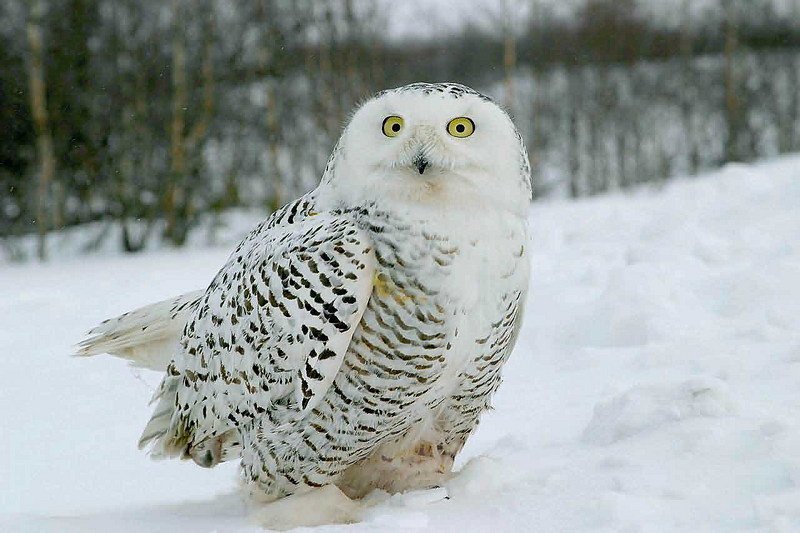 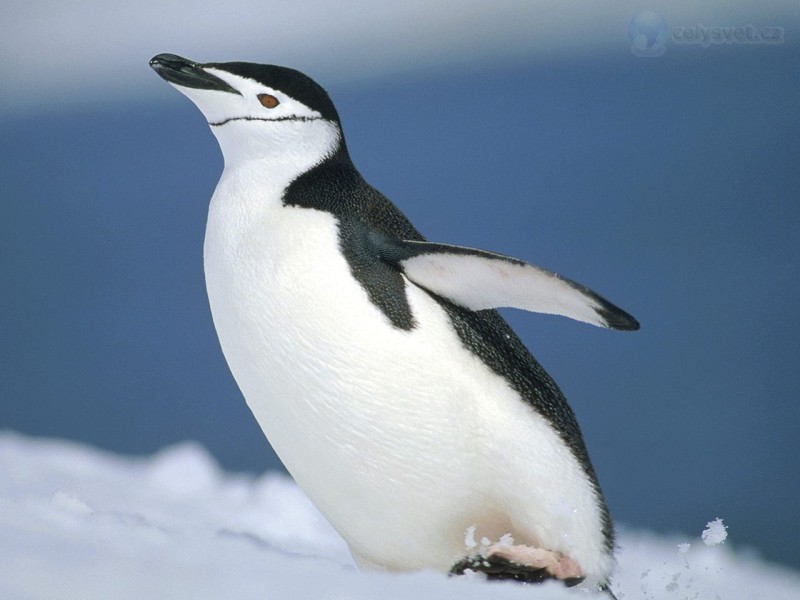 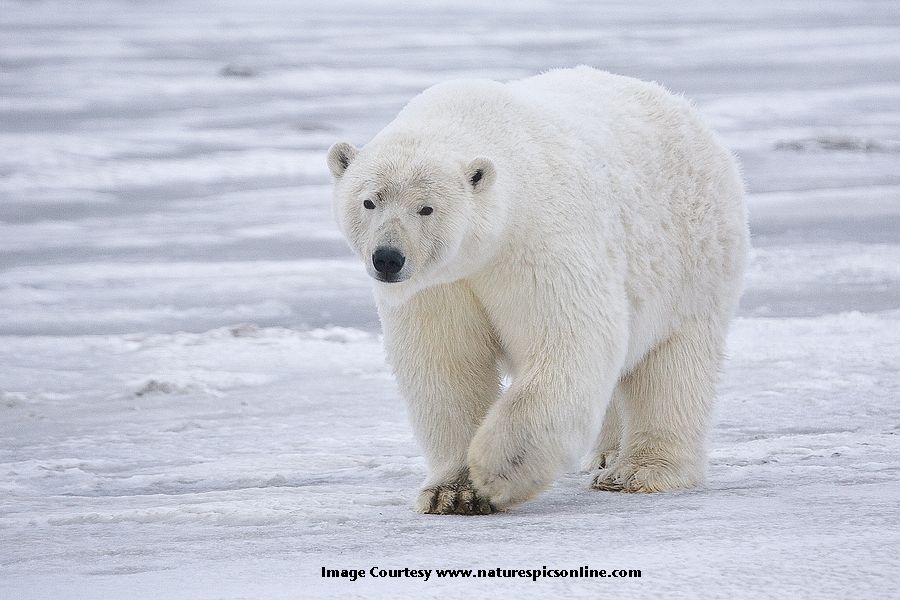 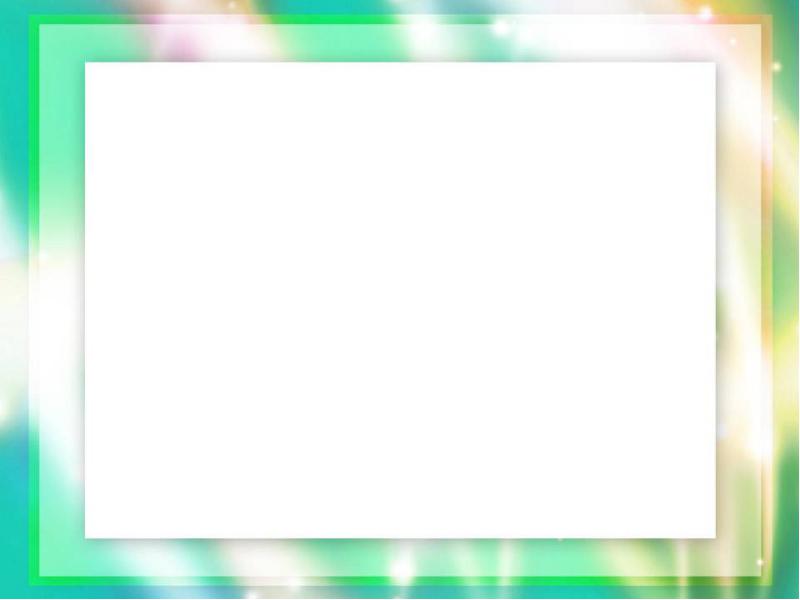 Словно царскую корону,           Носит он свои рога.           Ест лишайник, мох зелёный.Любит снежные луга.   (Олень)
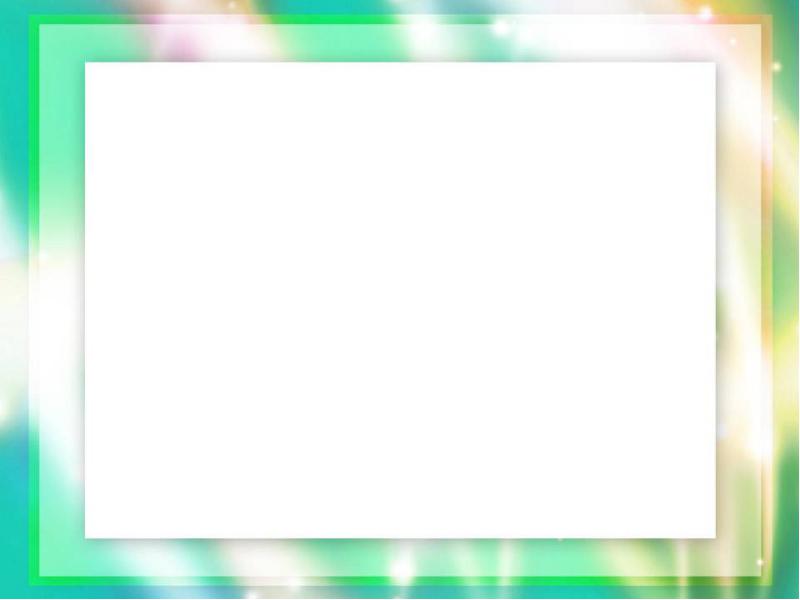 Где сугробы, стужа, лёд, где пурга снега метёт,Там хозяин в шубе снежной, ходит по снегам безбрежным.Весь он белый от зимы, от метельной кутерьмы.Так давно живёт он здесь, потому и белый весь.Лишь черны глаза и нос: пощадил их злой мороз. (Белый медведь)
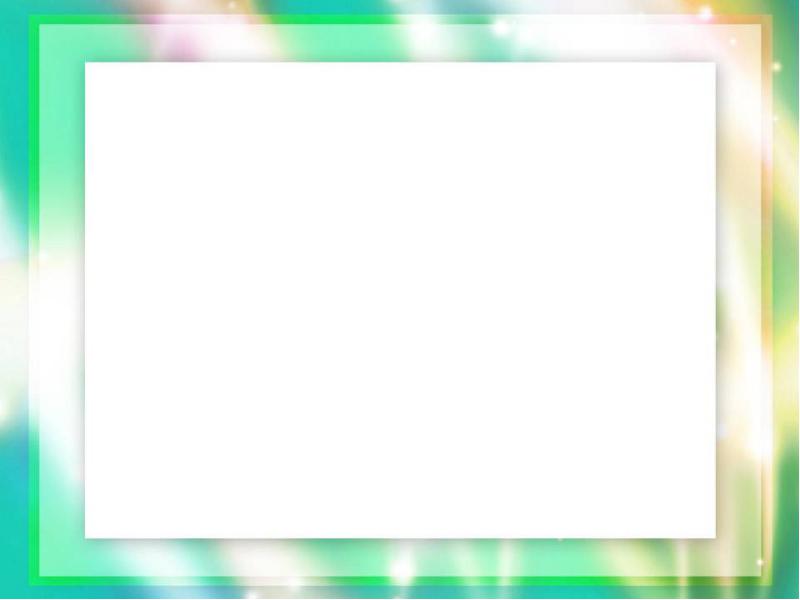 Растянулся среди льдин толстокожий господин.           В холодину, братцы, лезет он купаться.           Проведя в воде часы, вылез он на льдину,           Важно фыркает в усы, чешет ластой спину.           Важен, грозен, толстокож  господин усатый. (Морж)
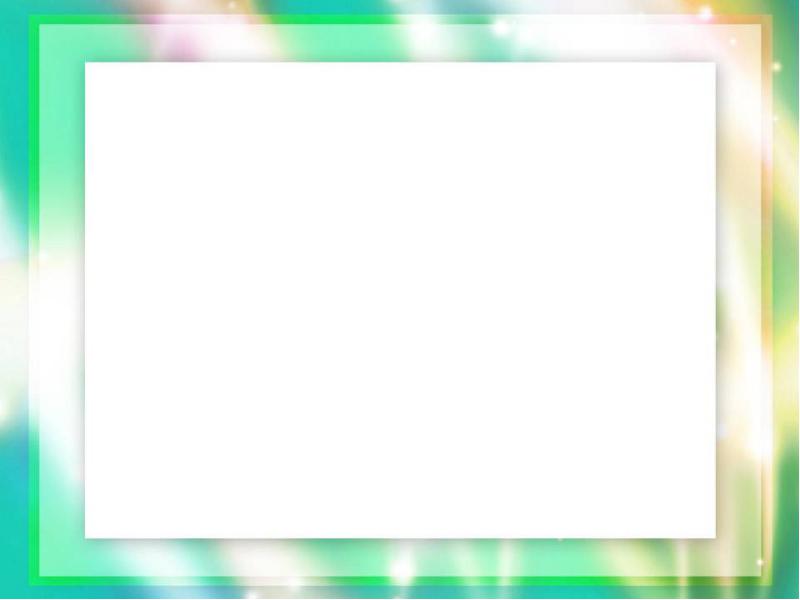 Хвост поджав, во льдах ночую,Выношу мороз любой.Я по северу кочуюВ тёплой шубе голубой.(Песец)
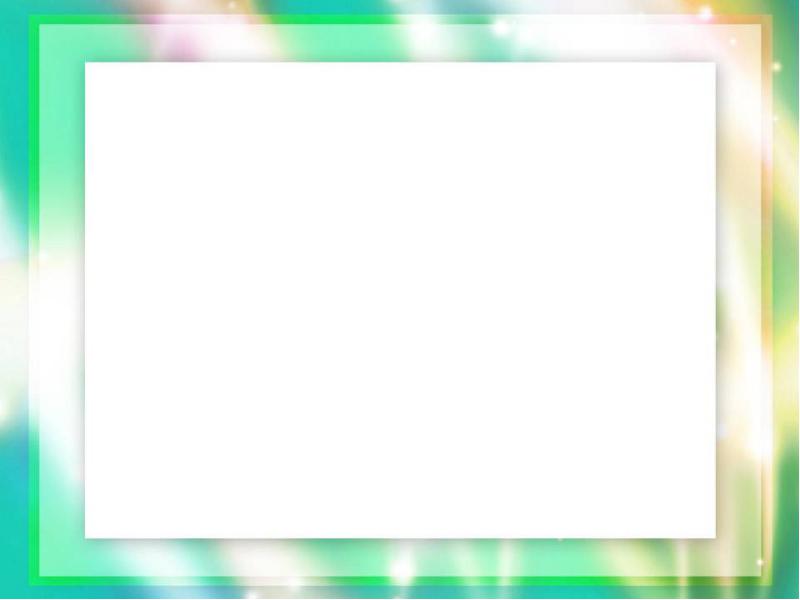 Большая птица - мороза не боится.- С крыльями, а не летает - ловко прыгает, ныряет.  (Пингвин)
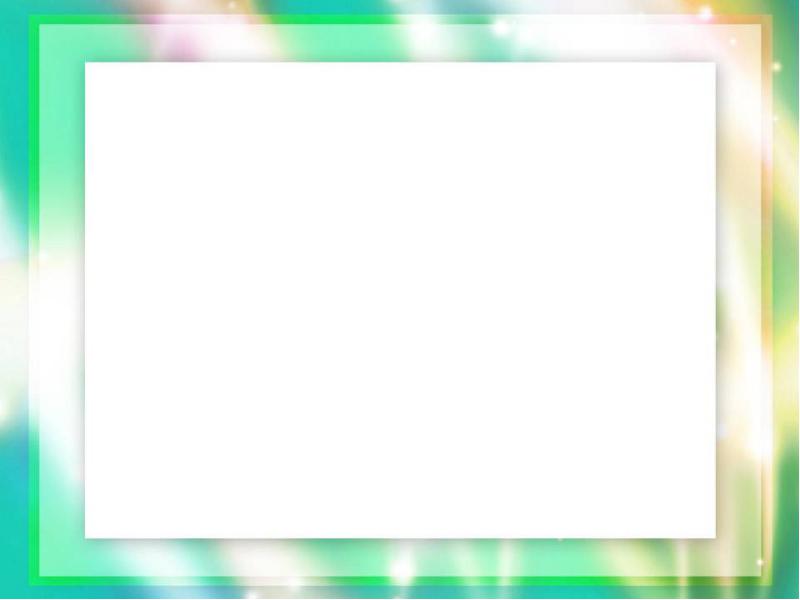 На собаку он похожЧто ни зуб-то острый ножПолярный волк - опасныйСерой он краски.
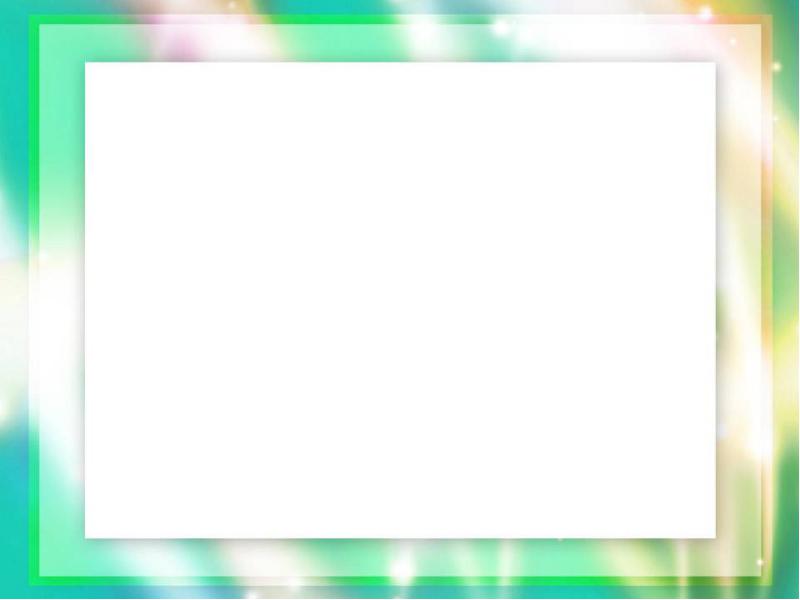 Среди айсбергов огромных? То метели, то буран.Шевельнуться ему лень, Но в любую непогодуСпит весь день на льду тюлень.
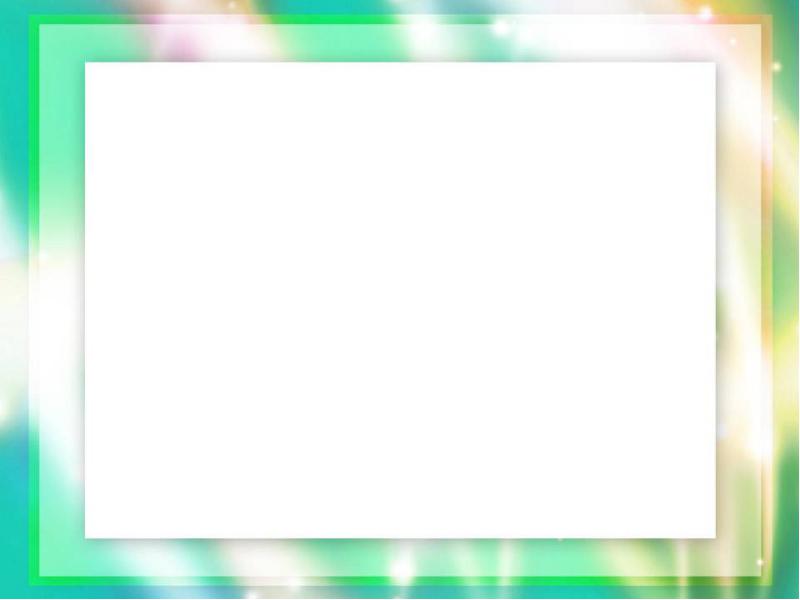 Эта птица, тоже хищник,
В тундре северной живёт.
Чисто – белым опереньем
Сплошь покрыта, с головой.
А в учебниках зовётся
Она ...(Полярною совой).
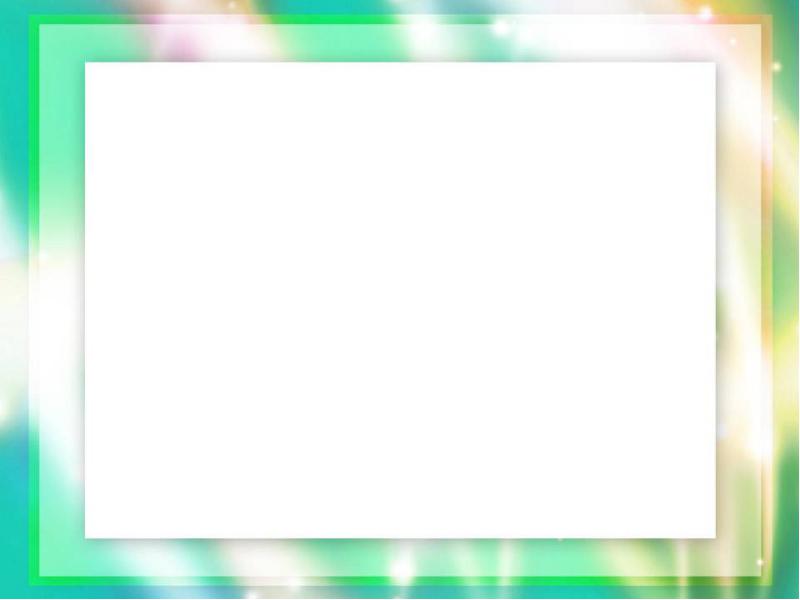 В борьбе за выживание им пришлось приспособиться к жизни в условиях вечной мерзлоты, к сильным ветрам, к пространствам, которые зимой покрыты льдами, а летом болотами.